Jugendarbeit im Landkreis Bad Kissingen
1
Deutscher Bundesjugendring
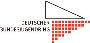 Verortung des Landkreises
Bad Kissingen
Bayerischer Jugendring
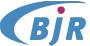 Bezirksjugendring Unterfranken


Kreisjugendring Bad Kissingen
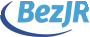 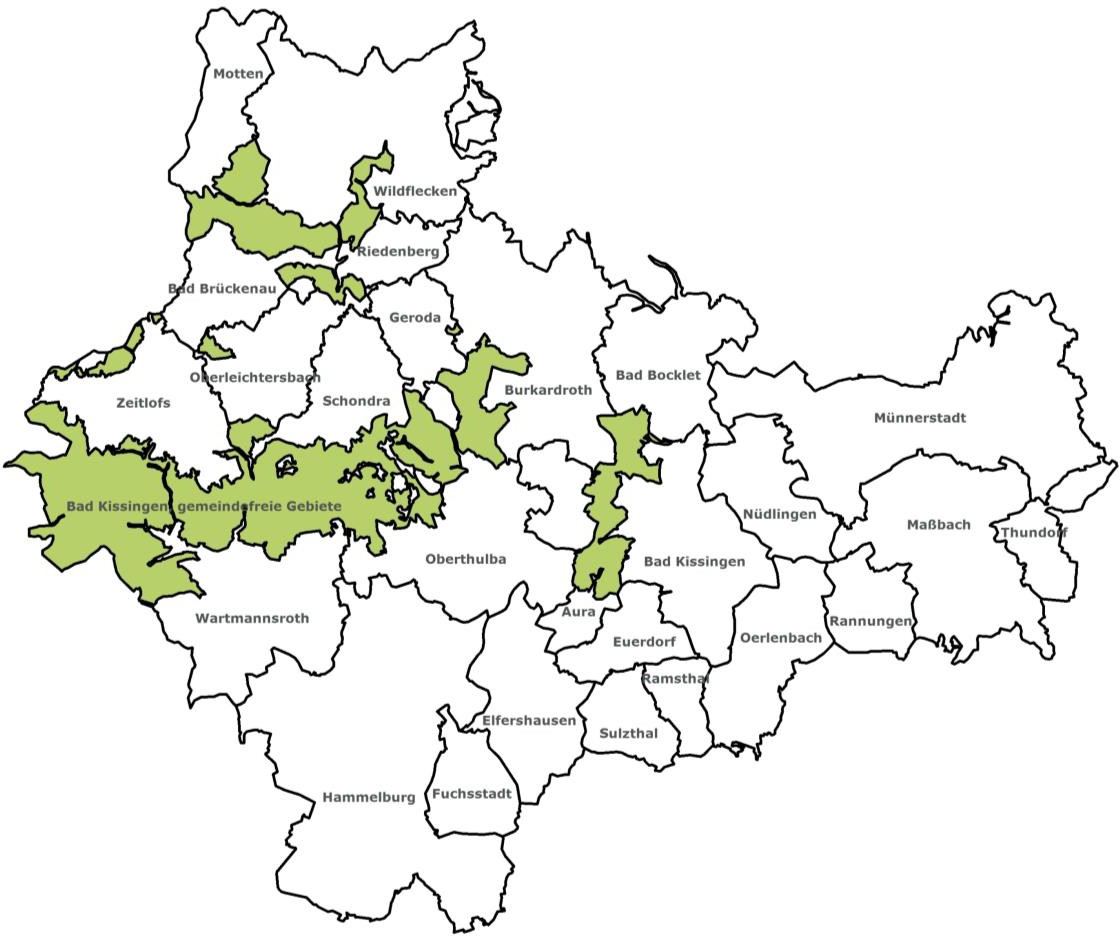 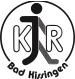 Kommunen Landkreis KG
Bayern
26 Städte, Märkte und Gemeinden
Deutschland
Unterfranken
115 Ortsteile
Landkreis Bad Kissingen
1
Verortung der Jugendarbeit
im Landkreises Bad Kissingen
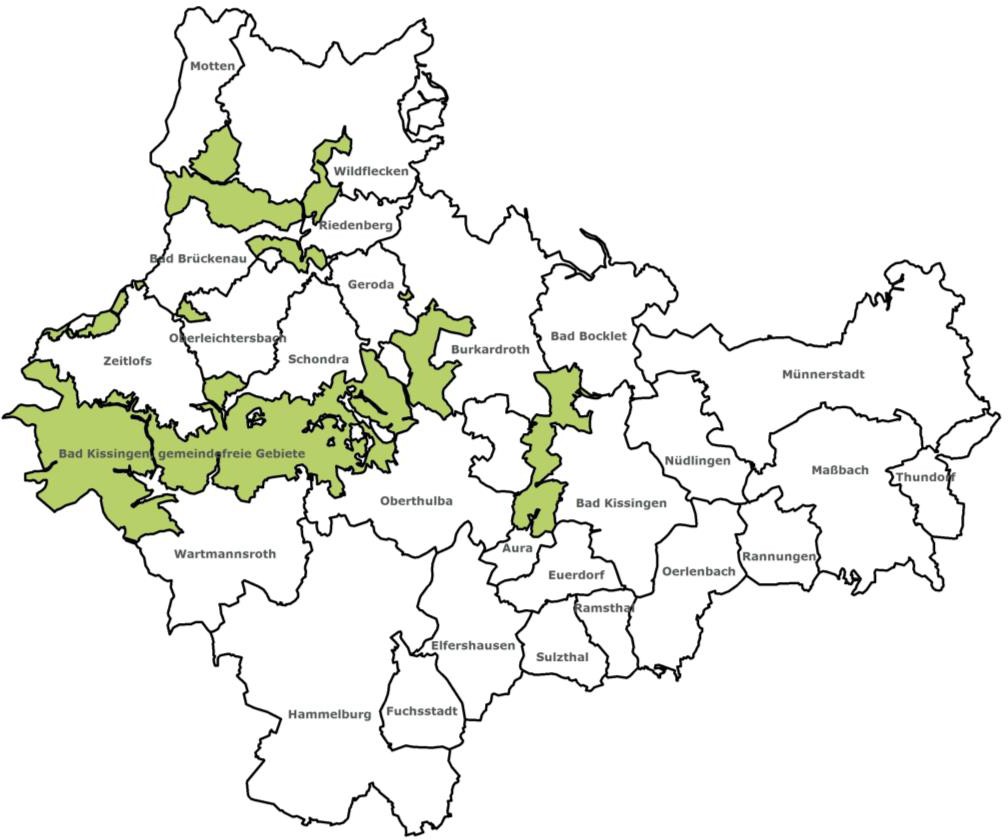 haupt-
ehren-
Verbandliche Jugendarbeit
amtlich
amtlich
Kommunale Jugendarbeit
Offene Jugendarbeit
Kreisjugendring
Gemeindliche
Jugendarbeit
1
26 Jugendverbände mit
Ortsgruppen im Landkreis KG
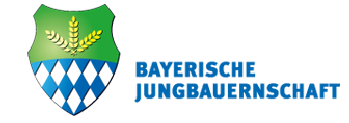 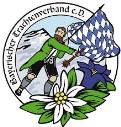 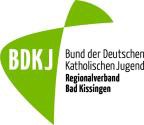 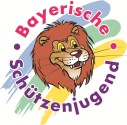 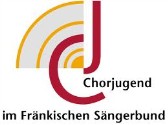 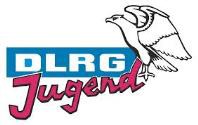 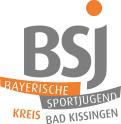 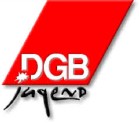 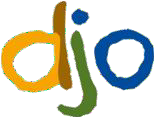 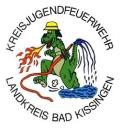 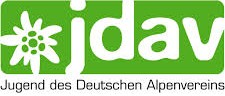 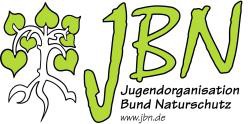 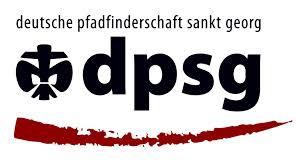 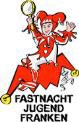 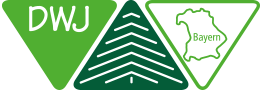 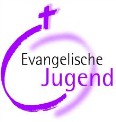 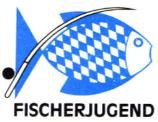 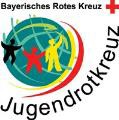 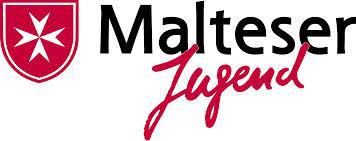 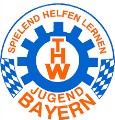 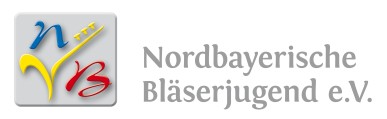 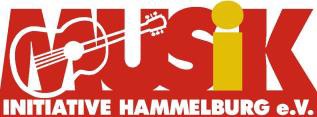 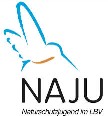 Fischerjugend im Landesfischereiverband Bayern
FJF – Fastnacht-Jugend Franken
JBN – Jugendorganisation Bund Naturschutz
JDAV – Jugend des Deutschen Alpenvereins
JF – Kreisjugendfeuerwehr Bad Kissingen
JRK – Bayerisches Jugendrotkreuz inkl. Wasserwacht
LGL – Bayerischer Landesverband für Gartenbau und
Landschaftspflege
Malteser Jugend Bayern
Musikinitiative Hammelburg
NAJU – Naturschutzjugend des Landesbund für Vogelschutz in Bayern
Nordbayerische Bläserjugend
THW-Jugend Bayern
Bayerische Jungbauernschaft
Bayerische Trachtenjugend
BDKJ – Bund der Deutschen Katholischen Jugend
Bergwachtjugend Bayern
bsj – Bayerische Sportjugend im BLSV
BSSJ – Bayerische Schützenjugend
Chorjugend im Fränkischen Sängerbund
DGB-Jugend Bayern
DJO – Deutsche Jugend in Europa
DLRG Jugend Bayern
DPSG – Deutsche Pfadfinderschaft Sankt Georg
DWJ – Deutsche Wanderjugend Bayern
EJ – Evangelische Jugend in Bayern
FEN-Jugend, Föderation Europäischer Narren
1
Kreisjugendring Vollversammlung
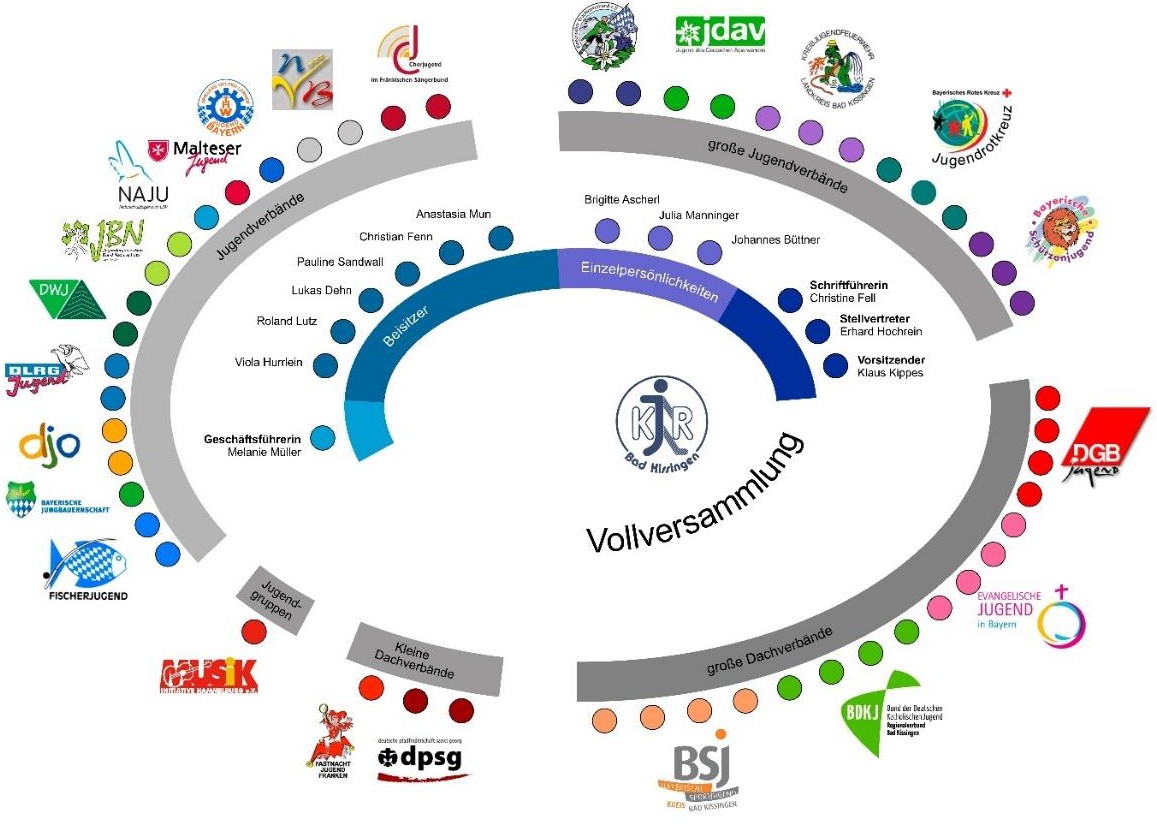 die Verbände
Der Kreisjugendring Bad Kissingen ist  die  Arbeitsgemeinschaft  der Jugendverbände  des  Landkreises Bad  Kissingen.  Er  vertritt  die Anliegen   und   Interessen   von aktuell	insgesamt	23 Jugendorganisationen  und  aller jungen Menschen im Landkreis.
In der Grafik werden die aktuellen Mitgliedsverbände jeweils mit der Anzahl ihrer Delegiertenstimmen in der Vollversammlung dargestellt.
1
Aufgaben Kommunale Jugendarbeit
Beratung
Fördermöglichkeiten
Offene Jugendräume
Gemeindliche Jugendarbeit
Vereine/ Jugendgruppen
Beteiligung von jungen Menschen
Rechtliche Fragen uvm.

Förderung der Jugendarbeit
Verwaltung von 4 Jugendzeltplätzen im Landkreis
Ausbildung/Seminar für Ehrenamtliche in der Jugendarbeit
Fahrtenkatalog & die Infobroschüre für die Jugendarbeit „J-Info“ uvm.

Angebote
KIKIBU – Kissinger Kinderbus
Freizeiten für Kinder und Jugendliche
Projekte für wechselnde Zielgruppen

Sportförderung: Finanzielle Förderung der Sportvereine, Sportlerehrung, Sportbeirat
1
Aufgaben Kommunale Jugendarbeit - Jugendschutz
Beratung & Information zu allen Themen rund um Prävention
Jugendschutz, Jugendmedienschutz
Jugendarbeitsschutz
Sucht
Gewalt

Veranstaltungen und Vorträge zu Themen rund um Prävention
Für Fachkräfte, Gewerbetreibende, Vereine, Schüler:innen und Ehrenamtliche

Projekte
z. B. ALKO-STOP oder „Deine Freizeit ohne Drogen“

Saftmobil
Verleih einer mobilen „Saftbar“ zur Alkoholprävention

AK Prävention
www.arbeitskreis-praevention .de
1
Aufgaben Kreisjugendring
Beratung
Fördermöglichkeiten
Alle Themen und Belange rund um die Verbandliche Jugendarbeit
Interessenvertretung der Jugendarbeit auf politischer und verbandlicher Ebene Förderung
Zuschüsse
Juleica
Jugendleiter:innen-Preis
Ausbildung & Qualifizierung/ Fortbildung für Ehrenamtliche in der Jugendarbeit
Seminare/ Workshops
Jugendleiter:innenausbildung
Materialverleih
Hüpfburgen/ Spielmobil
Kleinbusse
Küchenzelte
Uvm.
Internationaler Jugendaustausch
1